Дидактические игры по сенсорному развитию для детей группы раннего возраста                                                  Воспитатель:                      Е.А.Савельева
Сенсорное развитие ребенка-это развитие его восприятия и формирование представлений о внешних свойствах предметов: их форме, цвете, величине, положений в пространстве, а также запахе и вкусе.
Значение сенсорного развития в раннем детстве трудно переоценить. Видные ученые называют ранний возраст-золотой порой сенсорного воспитания. В этом возрасте начинают накапливаться представления о форме, цвете и величине. Самым эффективным методом обучения детей является игра. Не зря говорят «учи – играя».
Дидактическая игра «Разложи по коробочкам».
Задачи: Учить, выбирать предметы, ориентируясь на их цвет, действовать в зависимости от этого качества. Развивать активные поисковые действия, элементы экспериментирования и прогнозирования результата. Воспитывать эмоционально-положительное отношение к игре.
Дидактическая игра
«Найди свой домик»
Задачи:  Учить различать цвета и использовать название речи. Укрепление и развитие мелкой моторики и зрительно –моторной координации. Воспитывать самостоятельность.
Дидактическая игра «Полянка»
Задачи: Учить группировать предметы по цвету, устанавливать тождества и различать цвета однородных предметов. Учить понимать слова, цвет, «такой», «не такой», «разные». Формировать активные поисковые действия. Воспитывать дружеские взаимоотношения между детьми.
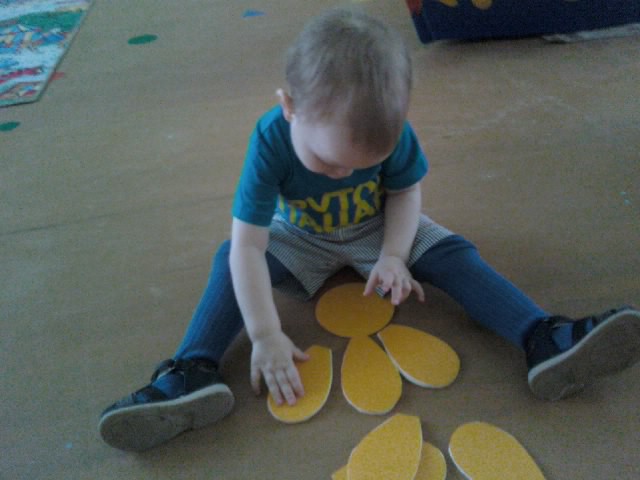 Дидактическая игра
 «Собери цветочек!»
Развиваем сенсорное восприятие.
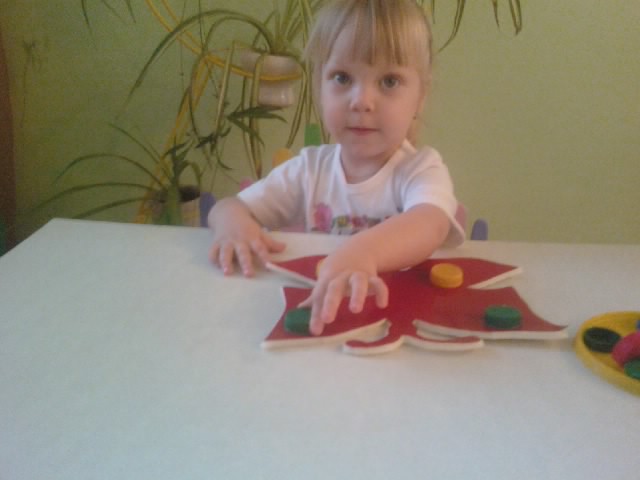 Дидактически игры «Украсим бабочку»
«Украсим ёлочку»
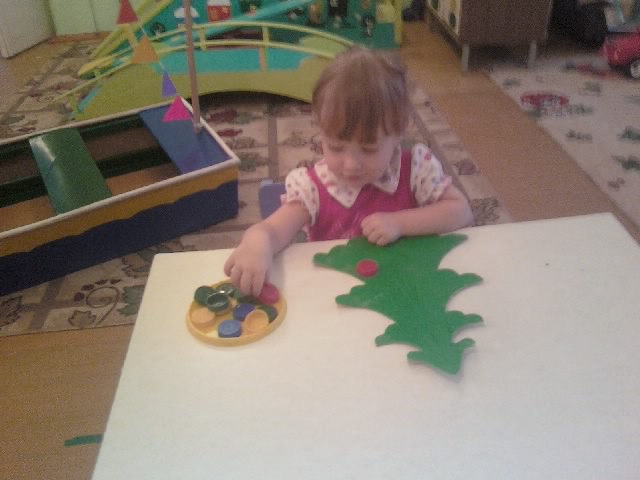 Задачи: Закреплять знания о цвете, упражнять в пространстве на ориентировки. Развивать мелкую моторику рук. Воспитывать внимание, усидчивость.
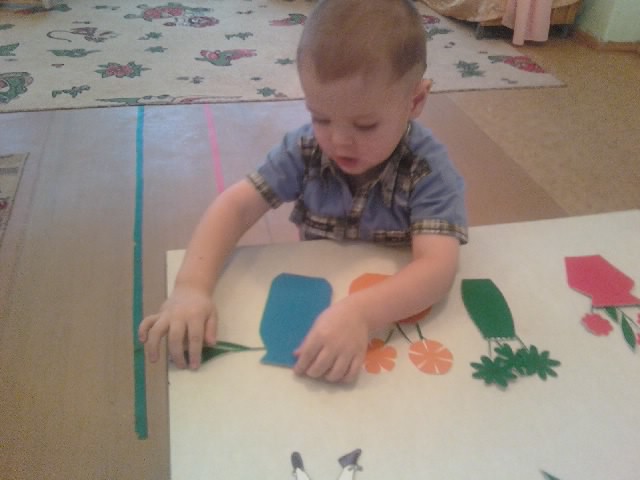 Дидактические игры «Поставь цветочки в вазочку» «Назови правильно»
Задачи: Закреплять умение детей различать предметы по внешнему виду (цвет, величина, форма). Обращать внимание на сенсорную характеристику. Развивать сенсорику, цветовое восприятие. Воспитывать усидчивость и терпеливость в работе.
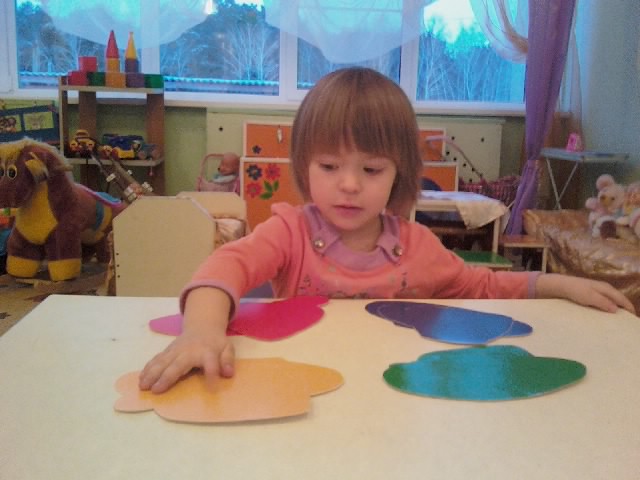 Дидактически игры «Подбери чашки к блюдцам» «Почини одежду зайчатам»
Задачи: Учить детей различать цвета, использовать название цветов в речи, закреплять умение распознавать геометрические фигуры и называть их (круг, квадрат, треугольник). Воспитывать память, логическое мышление.
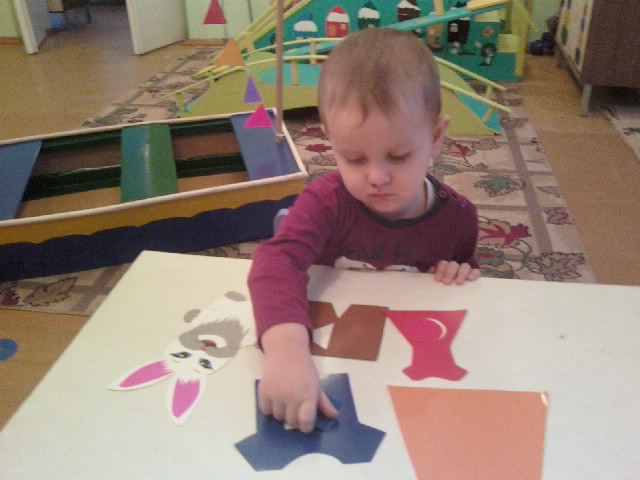 Сенсорная культура ребёнка, уровень развития его ощущений и восприятий является важной предпосылкой успешной познавательной деятельности.                                                                                             Использована литература:1.Дидактические игры и занятия с детьми раннего возраста: Пособие для воспитателей дет.садов под ред. С.Л.Новосёловой. Просвещение 1977г. 2.М.Д.Маханёва «Игровые занятия с детьми от 1 до 3 лет Сфера 2010г.3. Ребёнок в детском саду №4.5.6 2012г. Н. Бондаренко «Сенсорное развитие детей раннего возраста».